小林拓一郎
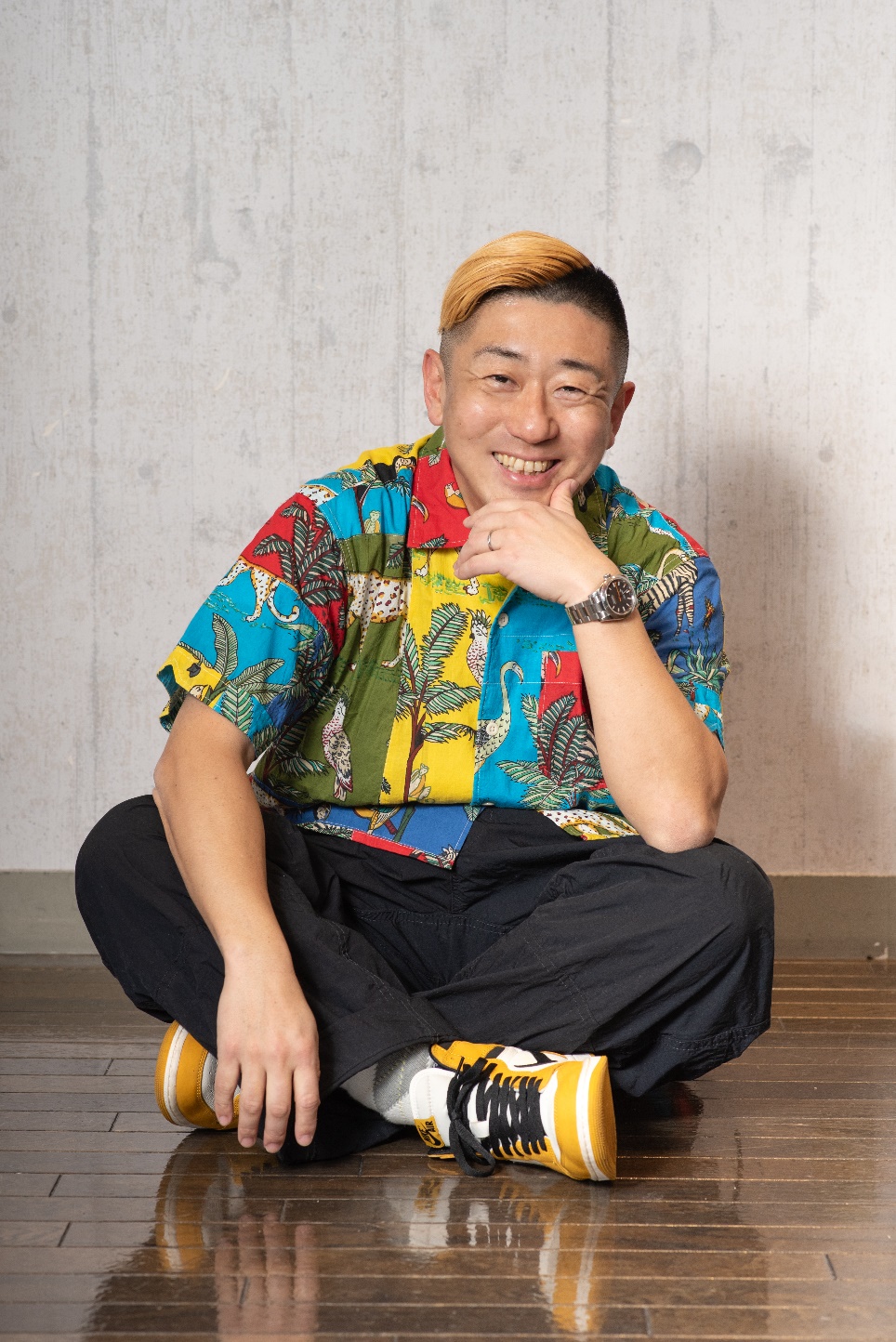